Invitation au voyage2022-2024
Les mots-clefs et Les expressions
Pourquoi utiliser les mots-clefs et les expressions fournis par le programme ?
Pourquoi les utiliser ?
 Pauvreté et imprécision du vocabulaire des étudiants dans leurs productions écrites ou orales
Intérêt des listes officielles ?
 Corpus limité en quantité et centré sur le thème étudié donc aisément réutilisable pour l’écriture et la lecture.
les mots-clefs et les expressions
Les mots-clefs
Voyage, évasion, nomadisme, fuite, fugue, errance ;
Découvrir, comprendre, s'adapter, communiquer, survivre ;
Authenticité, us et coutumes, folklore ;
L'inconnu, l'étranger, l'exotisme, l'ailleurs ;
Voyage scolaire, séjour linguistique, voyage éclair, agence de voyage, voyagiste, tour opérateur, circuit touristique, voyage de noces, croisière, voyage au long cours, tourisme de masse, tourisme solidaire, tourisme culturel, woofing ;
Auto-stop, covoiturage, compagnies low cost, port, paquebot, gare, train de nuit, orient-express, transsibérien, aéroport ;
Selfie, carte postale, carnet de voyage, journal de bord (log book), récit de voyage, géographie, ethnographie ;
Quête de soi, voyage initiatique, pérégrin, pèlerin, pèlerinage, aventure, périple, tribulations, pérégrinations, odyssée, expédition, exploration, tour du monde, circumnavigation, voyage d'étude, voyage scientifique, grandes découvertes, conquête spatiale.
Les expressions
Larguer les amarres, faire ses bagages, bon vent !, bon voyage !, les voyages forment la jeunesse, mérite le déplacement, vaut le détour, poser ses valises, souvenirs de voyage, retour aux sources, retour au bercail, retrouver ses pénates, faire son dernier voyage
Remarques Générales
Les listes invitent à chercher l’idée, en lien avec le thème, qui rassemble les mots ;
 Chaque idée trouvée peut être reliée à la problématique officielle ou à une des problématiques repérées.
 Le corpus choisi compte un nombre de mots important et l’on peut vérifier ou affiner la connaissance et la maîtrise du sens de ces mots et expressions.

Note 
Pour faciliter le suivi, j’ai numéroté les listes
les mots-clefs et les expressions
Les mots-clefs
Voyage, évasion, nomadisme, fuite, fugue, errance ;
Découvrir, comprendre, s'adapter, communiquer, survivre ;
Authenticité, us et coutumes, folklore ;
L'inconnu, l'étranger, l'exotisme, l'ailleurs ;
Voyage scolaire, séjour linguistique, voyage éclair, agence de voyage, voyagiste, tour opérateur, circuit touristique, voyage de noces, croisière, voyage au long cours, tourisme de masse, tourisme solidaire, tourisme culturel, woofing ;
Auto-stop, covoiturage, compagnies low cost, port, paquebot, gare, train de nuit, orient-express, transsibérien, aéroport ;
Selfie, carte postale, carnet de voyage, journal de bord (log book), récit de voyage, géographie, ethnographie ;
Quête de soi, voyage initiatique, pérégrin, pèlerin, pèlerinage, aventure, périple, tribulations, pérégrinations, odyssée, expédition, exploration, tour du monde, circumnavigation, voyage d'étude, voyage scientifique, grandes découvertes, conquête spatiale.
Les expressions
Larguer les amarres, faire ses bagages, bon vent !, bon voyage !, les voyages forment la jeunesse, mérite le déplacement, vaut le détour, poser ses valises, souvenirs de voyage, retour aux sources, retour au bercail, retrouver ses pénates, faire son dernier voyage
Remarques sur les listes de mots et d’expression 2022
Plus de mots et d’expressions que d’habitude > champ lexical plus riche
Plus de listes que d’habitude > plus d’entrées (8) 
Découpage plus inégal qu’à l’accoutumée (3-4 mots / 18) 
Une organisation interne des listes et des expressions qui facilitent les rapprochements
Des anglicismes techniques (woofing, log book) ou plus courants low cost, selfie
Quelques termes rares ou spécialisés qui nécessiteront probablement un éclaircissement avec les étudiants : voyagiste, woofing, ethnographie, pérégrins, tribulations... 
Des références culturelles à éclairer : Orient-Express, Transsibérien
Comment procéder  ?
Propositions
 Travail préparatoire d’éclaircissement à travers un questionnaire et une série d’éclaircissements lexicaux ou culturels.
 Recherche du lien pour chaque liste
 Découpage des activités sur plusieurs cours
Comment procéder  ? (1)
Liste 1 : voyage, évasion, nomadisme, fuite, fugue, errance
Les groupes humains qui se déplacent continuellement pratique le « nomadisme ». Ces nomades pour cette raison sont aussi appelés les gens ..... ...............................
Le mot « évasion » peut avoir un sens proche de deux mots présents dans la liste 1. Lesquels ? 
« Evasion », comme le verbe « s’évader », peut avoir un autre sens plus figuré. Lequel ?
Le mot « errance » peut être rapproché du mot « voyage ». Quel sens particulier porte-t-il toutefois, qui le rapproche des mots « évasion », « fugue », « fuite », et le distingue d’autres genres de « voyage » ? 
Au final, quelle idée sur le voyage peut relier les mots de cette liste 1 ?
Comment procéder  ? (1bis)
Liste 1 : voyage, évasion, nomadisme, fuite, fugue, errance
Les groupes humains qui se déplacent continuellement pratique le « nomadisme ». Ces nomades pour cette raison sont aussi appelés les gens du voyage.
Le mot « évasion » peut avoir un sens proche de deux mots présents dans la liste 1. Lesquels ?  Fuite, fugue.
« Evasion », comme le verbe « s’évader », peut avoir un autre sens plus figuré. Lequel ? Échapper à une contrainte, à la monotonie, aux fatigues de la vie quotidienne par l’imaginaire, la rêverie, la fiction...
Le mot « errance » peut être rapproché du mot « voyage ». Quel sens particulier porte-t-il toutefois, qui le rapproche des mots « évasion », « fugue », « fuite », et le distingue d’autres genres de « voyage » ? 
	Action d’errer çà et là > sans but # voyages organisés, circuits
Au final, quelle idée sur le voyage peut relier les mots de cette liste 1 ?
- Voyage peu ou pas organisé, parfois sans but précis [comment ?]
- Voyager pour ne pas rester dans un lieu, le quitter ou le fuir [Pourquoi ?]
Comment procéder  ? (2)
Liste 2 : découvrir, comprendre, s’adapter, communiquer, survivre 

Quelle est la nature des mots qui forment la liste 2 ? verbes
Quel peut être le lien entre les actions évoquées par ces mots et le thème ? 
 Des actions associées au temps du voyage mais aussi aux motivations qui ont amené à se lancer dans le voyage [Pourquoi ?]
Comment procéder  ? (3)
Liste 3 : authenticité, us et coutumes, folklore
1. Reliez chaque nom ou expression à sa définition
Us et coutumes			 traditions, usages et arts populaires 
Authenticité			 Les habitudes, les usages traditionnels
Folklore				 vérité profonde d’un individu ou d’une communauté 
2. A partir de ces définitions, quelle idée semble relier les mots de la liste 3 ? en quoi ce mot est-il lié à la thématique de l’invitation au voyage ?
 Des termes qui renvoient plutôt à la spécificité de la culture rencontrée et en général son altérité par rapport à celle du voyageur [Pourquoi ? Comment ?]
Comment procéder  ? (4)
Liste 4 : l’inconnu, l’étranger, l’exotisme, l’ailleurs
1. Le mot « étranger » vient de l’adjectif « étrange » qui a de très nombreux synonymes. En voici quelques-uns : « incompréhensible », « inexplicable », « hors du commun », « inaccoutumé » « bizarre », « original », « extraordinaire », « exceptionnel », « surprenant », « inquiétant ». Ces mots renvoient-ils à des réalités qui sont des invitations ou des freins au voyage ? justifiez votre réponse brièvement.
2. Quelle idée semble relier les mots de la liste 3 ? En quoi cette idée est-elle liée au thème de l’invitation au voyage ? 
3. L’expression « l’étranger » a plusieurs sens. Lesquels correspondent à ce mot dans la liste ci-dessous ?
 personne avec laquelle on n’a rien de commun ou dont on ignore tout
 Personne qui ne fait partie ou n’est pas considérée comme faisant partie de la famille, du clan
 Personne dont la nationalité n’est pas celle d’un pays donné
 Pays étranger
Ensemble des pays étrangers, l’international
4. Au milieu de la liste 4, quel(s) sens de ce mot faut-il privilégier et pourquoi ? Ces mots sont-ils une invitation au voyage ? Justifiez.
Comment procéder  ? (4bis)
Liste 4 : l’inconnu, l’étranger, l’exotisme, l’ailleurs
Invitation au voyage :  hors du commun, original, extraordinaire, exceptionnel, surprenant  attraits du voyage, sortir du banal
Ambivalent : inexplicable, bizarre  à la fois attirant et inquiétant
Frein au voyage : incompréhensible, inexplicable, inquiétant 
2. Ces mots renvoient à l’altérité  celle que l’on rencontre normalement en voyage face à des individus, des sociétés, des cultures, des paysages différents de ceux que l’on a coutume de côtoyer.
3. L’expression « l’étranger » a plusieurs sens. Lesquels correspondent à ce mot dans la liste ci-dessus ?
 Personne avec laquelle on n’a rien de commun ou dont on ignore tout
 Personne qui ne fait partie ou n’est pas considérée comme faisant partie de la famille, du clan
 Personne dont la nationalité n’est pas celle d’un pays donné
 Pays étranger
Ensemble des pays étrangers, l’international
4. Au milieu de la liste 4, quel(s) sens de ce mot faut-il privilégier et pourquoi ? Ces mots sont-ils une invitation au voyage ? Justifiez. 
Les mots de la liste désignent plutôt un lieu qu’une personne. L’étranger peut à la fois attirer et faire peur. [Pourquoi ?]
Comment procéder  ? (5)
Liste 5 : voyage scolaire, séjour linguistique, voyage éclair, agence de voyage, voyagiste, tour opérateur, circuit touristique, voyage de noces, croisière, voyage au long cours, tourisme de masse, tourisme solidaire, tourisme culturel, woofing. 
1. Les deux premières expressions de cette liste, « voyage scolaire » et « séjour linguistique » rappellent une des fonctions du voyage. Laquelle ? quelle expression proverbiale résume cette fonction ?
2. Saurez faire la différence entre une « agence de voyage » / un « voyagiste » / un « tour opérateur » ? Reliez chaque expression à sa définition.
Comment procéder  ? (5bis)
Liste 5 : voyage scolaire, séjour linguistique, voyage éclair, agence de voyage, voyagiste, tour opérateur, circuit touristique, voyage de noces, croisière, voyage au long cours, tourisme de masse, tourisme solidaire, tourisme culturel, woofing. 
Les deux premières expressions de cette liste, « voyage scolaire » et « séjour linguistique » rappellent une des fonctions du voyage. Laquelle ? quelle expression proverbiale résume cette fonction ? Découvrir, apprendre, s’instruire...  Les voyages forment la jeunesse [Pourquoi ?]
2. Saurez faire la différence entre une « agence de voyage » / un « voyagiste » / un « tour opérateur » ? Reliez chaque expression à sa définition. [Comment ?]
Comment procéder  ? (5ter)
3. Voici comment l’écrivain Marin de Viry souligne la nouveauté de la première agence de voyage : « C’est la première fois qu’on rassemble des gens dans une gare, qu’on les compte, qu’on vérifie s’ils sont bien sur la liste, qu’on déroule un programme. Les racines religieuses puritaines ne sont pas anodines. Il y a comme un air de pèlerinage, de communion collective, dans le tourisme de masse. Le tourisme est très religieux. Et il y a en effet quelque chose de sacré au fait de pouvoir disposer de la géographie du monde pour sortir de soi ».
a) Quelle est la particularité la plus sensible de ce type de voyage selon l’auteur ? Quelle expression résume cette forme de voyage ? Voyage en groupe > naissance du « tourisme de masse ».
b) De quels domaines, l’écrivain rapproche-t-il cette expérience ? pourquoi ?
- Géographie car il devient plus facile de se rendre dans de multiples endroits du monde
- Religion car le voyage en groupe vers un lieu précis, même laïque, ressemble à un pèlerinage
Comment procéder  ? (5quater)
CULTURE GÉNÉRALE. Choses à savoir sur la première « agence de voyage » du monde.
1. La première agence de voyage est née	
 en 1815, juste après les guerres napoléoniennes pour rapprocher les peuples européens.
 En 1841 pour organiser le voyage des membres d’une ligue de vertu antialcoolique.
 En 1919 pour permettre aux populations civiles d’accéder aux cimetières militaires.
 En 1936 pour aider les salariés et ouvriers à profiter de leurs nouveaux congés payés.
2. La première agence a été créée
 Par Pierre Brémond, un français ; on la connaît sous le nom actuel : « Pierre & Vacances ».
 par Thomas Cook, un britannique ; son enseigne « Thomas Cook » existe toujours. 
 Par Joseph Fram, un toulousain qui transforma l’agence en voyagiste : FRAM.  
 Par Aristides Opodo, un armateur grec ; il transforma son agence en un site en ligne : Opodo.
Comment procéder  ? (5quinquies )
CULTURE GÉNÉRALE. Choses à savoir sur le « voyage de noces »
 Vrai /  Faux 	Cette pratique du voyage ne remonte qu’au XIXème siècle.
 Vrai /  Faux 	Cette pratique est née du scandale d’un couple princier qui avait brutalement fui leurs familles après la cérémonie de mariage pour vivre leur amour loin des regards. 
 Vrai /  Faux 	Cette pratique montrait symboliquement que les jeunes mariés n’étaient plus sous l’autorité de leur famille respective.
 Vrai /  Faux 	Le « voyage de noce » a d’abord été appelé « voyage à l’anglaise » car cette pratique est née en Angleterre.
 Vrai /  faux	A l’origine, les jeunes couples de la noblesse font un voyage après le mariage pour visiter les terres leur appartenant.
 Vrai /  faux	Au départ, on associait cette pratique à la consommation de miel par le couple d’où l’expression « lune de miel »
 Vrai /  Faux 	Au départ, la société voit d’un mauvais œil ce voyage car l’on craignait que la jeune mariée, libre de corps, tombe enceinte dans des conditions peu favorables à un début de grossesse.
 Vrai /  Faux 	Dès le départ, les jeunes mariés choisissent des destinations paradisiaques comme des îles tropicales bordées de lagons bleus...
 Vrai /  faux	Cette pratique est à l’origine du succès de certaines destinations touristiques, notamment la Côte d’Azur, Paris... et surtout de la réputation de Venise comme « ville des amoureux et des jeunes mariés ».
 Vrai /  Faux 	En France, actuellement, 80% environ des couples partent en voyage de noce après leur mariage.
 Vrai /  faux	En France, le tarif moyen que dépense un couple pour son voyage de noce est 6 720 euros.
 Vrai /  faux	Les couples américains (USA) dépensent 24 milliards de dollars par an pour leur voyage de noces
Comment procéder  ? (5sexies )
Liste 5 : voyage scolaire, séjour linguistique, voyage éclair, agence de voyage, voyagiste, tour opérateur, circuit touristique, voyage de noces, croisière, voyage au long cours, tourisme de masse, tourisme solidaire, tourisme culturel, woofing 

Dans la liste 5, figure le « voyage éclair » dont le sens est assez évident. Quelle est l’expression de sens contraire à cette cette dernière ? 
 Voyage au long cours
2. A quel domaine, cette dernière expression a-t-elle empruntée ? 
 Marine. Capitaine au long cours = qui commande un navire qui navigue au long cours, fait de longue traversée.
Comment procéder  ? (5septies)
La fin de la liste 5 renvoie à des pratiques récentes dans le voyage : tourisme de masse, tourisme solidaire, tourisme culturel, woofing. Saurez-vous rapprocher chacune d’elle de son descriptif ? [Comment ?]
Comment procéder  ? (6)
Liste 6 : auto-stop, covoiturage, compagnies low cost, port, paquebot, gare, train de nuit, Orient-Express, Transsibérien, aéroport
Cette liste contient deux noms propres : Orient-Express et Transsibérien. A partir de deux illustrations, caractérisez le moyen de transport et précisez sa spécificité.
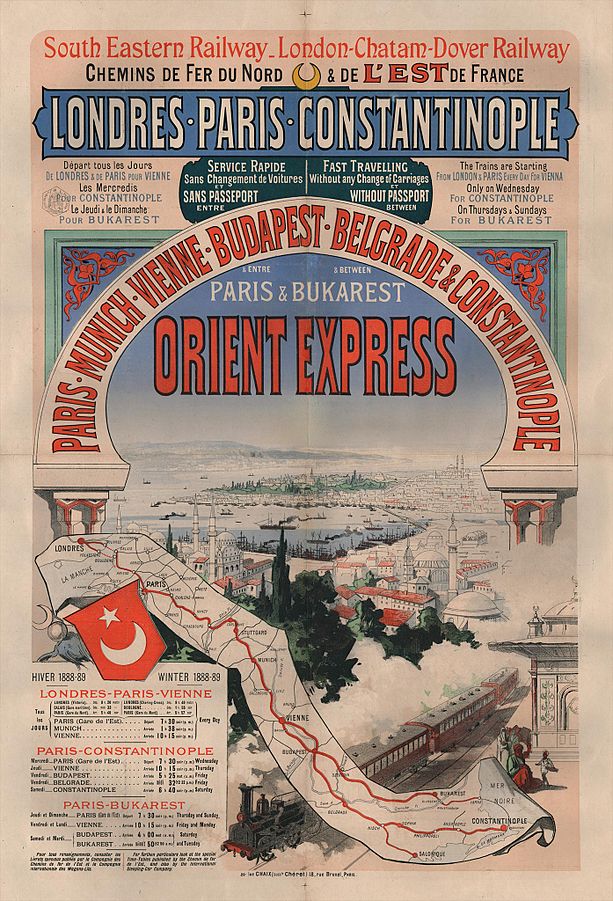 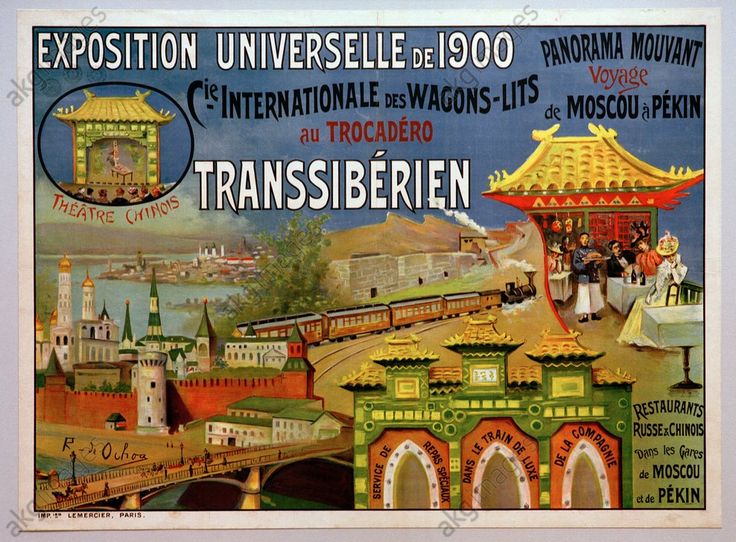 Comment procéder  ? (6bis)
Liste 6 : auto-stop, covoiturage, compagnies low cost, port, paquebot, gare, train de nuit, Orient-Express, Transsibérien, aéroport
Cette liste contient deux noms propres : Orient-Express et Transsibérien. A partir de deux illustrations, caractérisez le moyen de transport et précisez sa spécificité.
Orient-Express : train – long parcours de Paris à Constantinople (actuel Istambul) (2 800 km !) – (1883-)
Transsibérien : train – très long parcours Moscou à Pékin (9 000 km !) – (1916-)
Il va de soi que ce sont, l’un comme l’autre, des trains de luxe.
Comment procéder  ? (6ter)
Liste 6 : auto-stop, covoiturage, compagnies low cost, port, paquebot, gare, train de nuit, Orient-Express, Transsibérien, aéroport
Classez tous les mots de la liste 6 selon que ces moyens de transport permettent des voyages sur terre (route/rail), sur mer ou dans les airs moyens de transport utilisés pour voyager 
1. Sur terre
	1.1 sur route : auto-stop, covoiturage
	1.2 sur rail : gare, train de nuit, Orient-Express, Transsibérien
2. Sur mer :  port, paquebot
3. Dans les airs : compagnies low cost, aéroport
Liste 7 : selfie, carte postale, carnet de voyage, journal de bord (log book), récit de voyage, géographie, ethnographie   
Quel est le point commun entre les cinq premiers mots de cette liste ? Quelle différence de ce point de vue y a-t-il entre le premier et les suivants ?
Les 5 premiers mots peuvent conserver des « traces », des « souvenirs » du voyage. Le premier est une image alors que les suivants sont des documents écrits.
2. Quel est le lien entre les deux derniers mots de cette liste et le thème « Invitation au voyage » ?
Il s’agit de deux sciences que l’on peut facilement associer au voyage : la première se donne pour but de décrire l’aspect actuel du globe terrestre du point de vue naturel et humain ; la seconde décrit les groupes humains (ethnies), de leurs caractères anthropologiques et sociaux. L’étude de ces sciences peut donner envie de partir en voyage, peut enrichir la compréhension des espaces et des populations traversées pendant ou après le séjour.
3. Au final, quel est le lien entre tous ces mots et le thème annuel ?  Ce sont des supports/sciences en rapport avec l’univers du voyage pour en garder la trace, pour préparer/poursuivre le voyage en comprenant mieux les lieux/les habitant visités.
Comment procéder  ? (7)
Comment procéder  ? (8)
Liste 8 : quête de soi, voyage initiatique, pérégrin, pèlerin, pèlerinage, aventure, périple, tribulations, pérégrinations, odyssée, expédition, exploration, tour du monde, circumnavigation, voyage d'étude, voyage scientifique, grandes découvertes, conquête spatiale. 
1. Quel lien unit les cinq premiers mots ? Univers spirituel/religieux
2. Quel lien unit les cinq derniers mots ? Univers technique/scientifique
3. Quel lien unit les mots intermédiaires ? Aventure / défi
4. Dans « circumnavigation », « circum » a la même racine que « cercle ». Qu’en décuisez-vous sur le sens du mot complet ?  
> Voyage (maritime surtout mais aussi aérien) autour d’un lieu (d’une île à la terre entière en passant par une continent)
5. Finalement quelle idée réunit tous ces mots ? 
> Ces mots renvoient aux motivations ou aux finalités des voyages.
Comment procéder  ? (9)
Liste d’expressions : larguer les amarres,  faire ses bagages, bon vent !, bon voyage !, les voyages forment la jeunesse, mérite le déplacement, vaut le détour, poser ses valises, souvenirs de voyage, retour aux sources, retour au bercail, retrouver ses pénates, faire son dernier voyage.
1. « Faire ses bagages ». quelle expression de cette liste a un sens très proche ? A quel univers, cette seconde expression renvoie-t-elle ?
Une autre expression de cette liste renvoie à cet univers. Laquelle ?
2. « mérite le déplacement ». Quelle expression de cette liste a un sens très proche ? Quelle nuance pouvez-vous faire entre les deux expressions ?
3. Quelle différence de sens dans l’expression « poser ses valises » dans les deux phrases suivantes ? Répondez en proposant une expression synonyme pour chaque phrase.
- A l’aéroport de New-York, Julian a posé ses valises devant le guichet pour les faire enregistrer. 
- L’été dernier, Julian a posé ses valises à New-York.
4. « Bercail » vient du latin populaire verbicale qui signifie « bergerie » et vient lui-même de verbex « brebis ». Les « pénates » étaient chez les Romains de l’antiquité les dieux domestiques protecteurs du foyer. Dans le contexte du voyage, que peuvent signifier ces deux expressions ? De quelle expression, présente dans la liste, peuvent-elle pour cette raison être rapprochées ?
 5. Proposez deux phrases où l’expression « faire son dernier voyage » aura deux sens très différents.
6. « Souvenirs de vacances ». Quels sont les deux sens possibles du mot « souvenirs » dans cette phrase ?
Comment procéder  ? (9bis)
Liste d’expressions : larguer les amarres,  faire ses bagages, bon vent !, bon voyage !, les voyages forment la jeunesse, mérite le déplacement, vaut le détour, poser ses valises, souvenirs de voyage, retour aux sources, retour au bercail, retrouver ses pénates, faire son dernier voyage.
1. « Faire ses bagages ». quelle expression de cette liste a un sens très proche ? A quel univers, cette seconde expression renvoie-t-elle ?
Une autre expression de cette liste renvoie à cet univers. Laquelle ? Larguer les amarres > Marine > Bon vent !
2. « mérite le déplacement ». Quelle expression de cette liste a un sens très proche ? Quelle nuance pouvez-vous faire entre les deux expressions ? « vaut le détour ». Dans le 1er cas, le voyage a pour destination un lieu ; dans le second, c’est un voyage en plus dans un circuit.
3. Quelle différence de sens dans l’expression « poser ses valises » dans les deux phrases suivantes ? Répondez en proposant une expression synonyme pour chaque phrase.
- A l’aéroport de New-York, Julian a posé ses valises devant le guichet pour les faire enregistrer. a déposé (concrètement)
- L’été dernier, Julian a posé ses valises à New-York. s’est installé, est devenu résident de cette ville (usage figuré)
4. « Bercail » vient du latin populaire verbicale qui signifie « bergerie » et vient lui-même de verbex « brebis ». Les « pénates » étaient chez les Romains de l’antiquité les dieux domestiques protecteurs du foyer. Dans le contexte du voyage, que peuvent signifier ces deux expressions ? De quelle expression, présente dans la liste, peuvent-elle pour cette raison être rapprochées ? Rentrer à la maison (lieu de naissance, lieu protecteur) + « retour aux sources ».
5. Proposez deux phrases où l’expression « faire son dernier voyage » aura deux sens très différents. C’est l’été dernier que Bob a fait son dernier voyage au Brésil en attendant le prochain... Nous avons la tristesse de vous apprendre que Raymond a fait son dernier voyage (= il est mort). Ces obsèques ont lieu vendredi.
6. « Souvenirs de vacances ». Quels sont les deux sens possibles du mot « souvenirs » dans cette phrase ? Les « souvenirs » peuvent être des objets concrets, matériels (images, objets, bijoux...) ou ce que notre mémoire a retenu de notre périple.
Comment procéder  ? (9ter)
Expression personnelle courte
Comment doit-on comprendre l’expression : « Les voyages forment la jeunesse » ? La formation, n’est-ce pas avant tout le rôle de l’école ?
Expliquer et illustrer cette expression de manière structurée.
Travail facultatif. Partagez-vous l’idée véhiculée par cette idée ?

Pour aller plus loin
Glossaire de l’anthologie Etonnants Classiques pp. 174-176